Chapter 6 – Hyperbolic functions
Starter
Write cos𝜃, sin𝜃, tan𝜃 in terms of exponentials
Why?
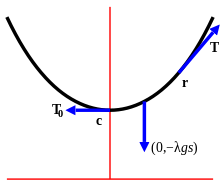 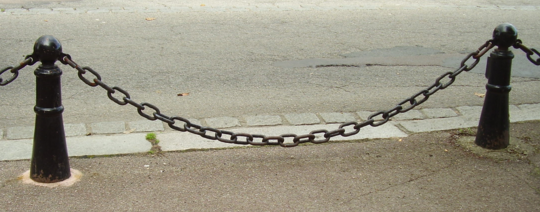 6.1 Circles vs Hyperbolas
Circles
Hyperbolas
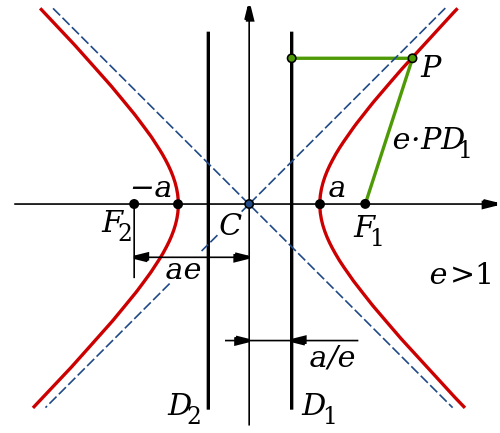 The ‘simplest’ circle is a unit circle centred at the origin.
Cartesian equation:
6.1 Equations of Hyperbolic functions
Hyperbolic sine:



Hyperbolic cosine:



Hyperbolic tangent:
Say as “cosh”
Say as “tanch”
Say as “setch”
Say as “cosetch”
Say as “coth”
6.1 Finding values
Find cosh 2 to 3 decimal places


Find the exact value of tanh(ln3)


Find the value of x when sinhx = 3
6.1 few to try
Find sinh 7 to 2 decimal places

Find cosh (ln4)

Find tanh x = 0.2
6.1 Sketching the curves
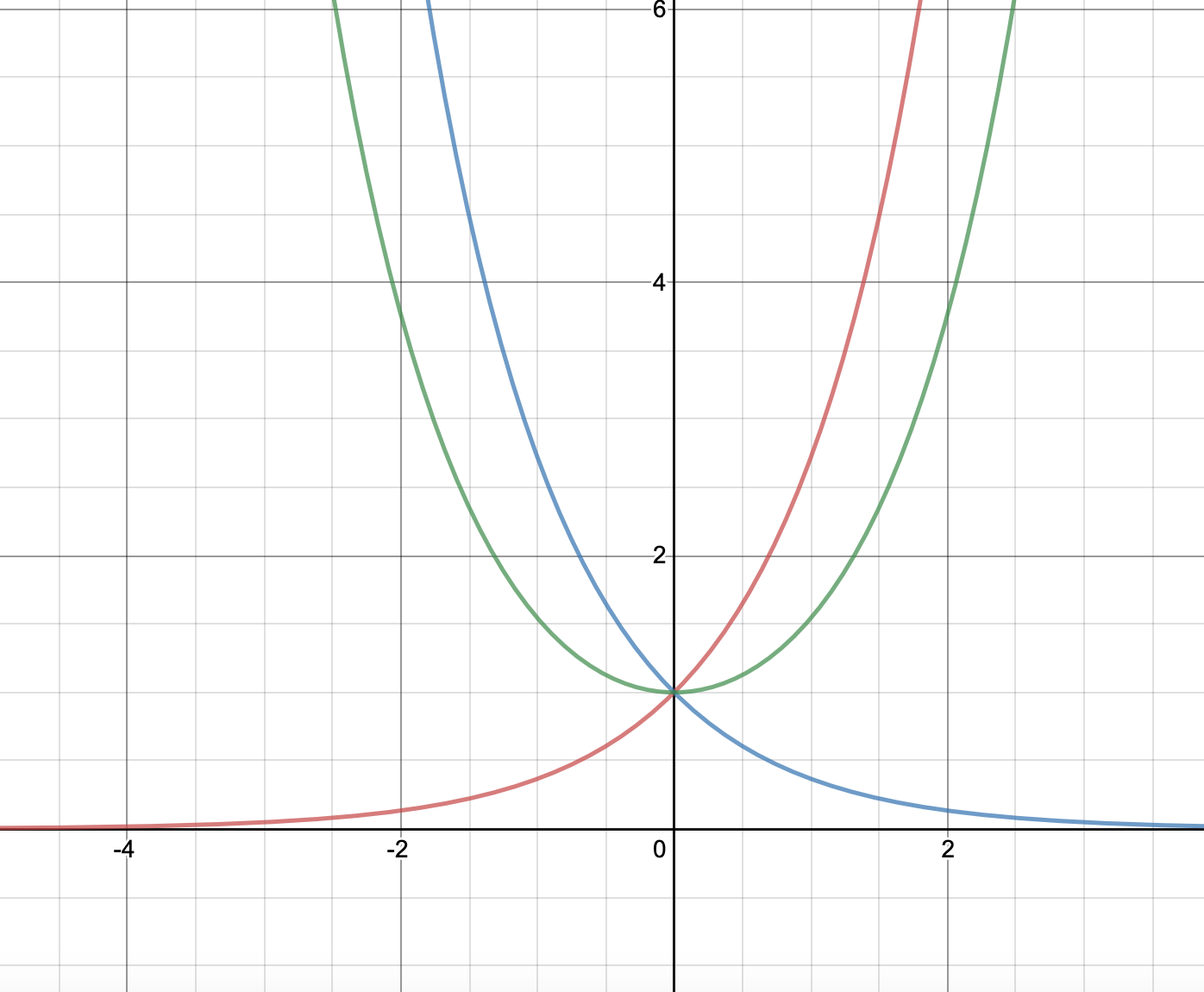 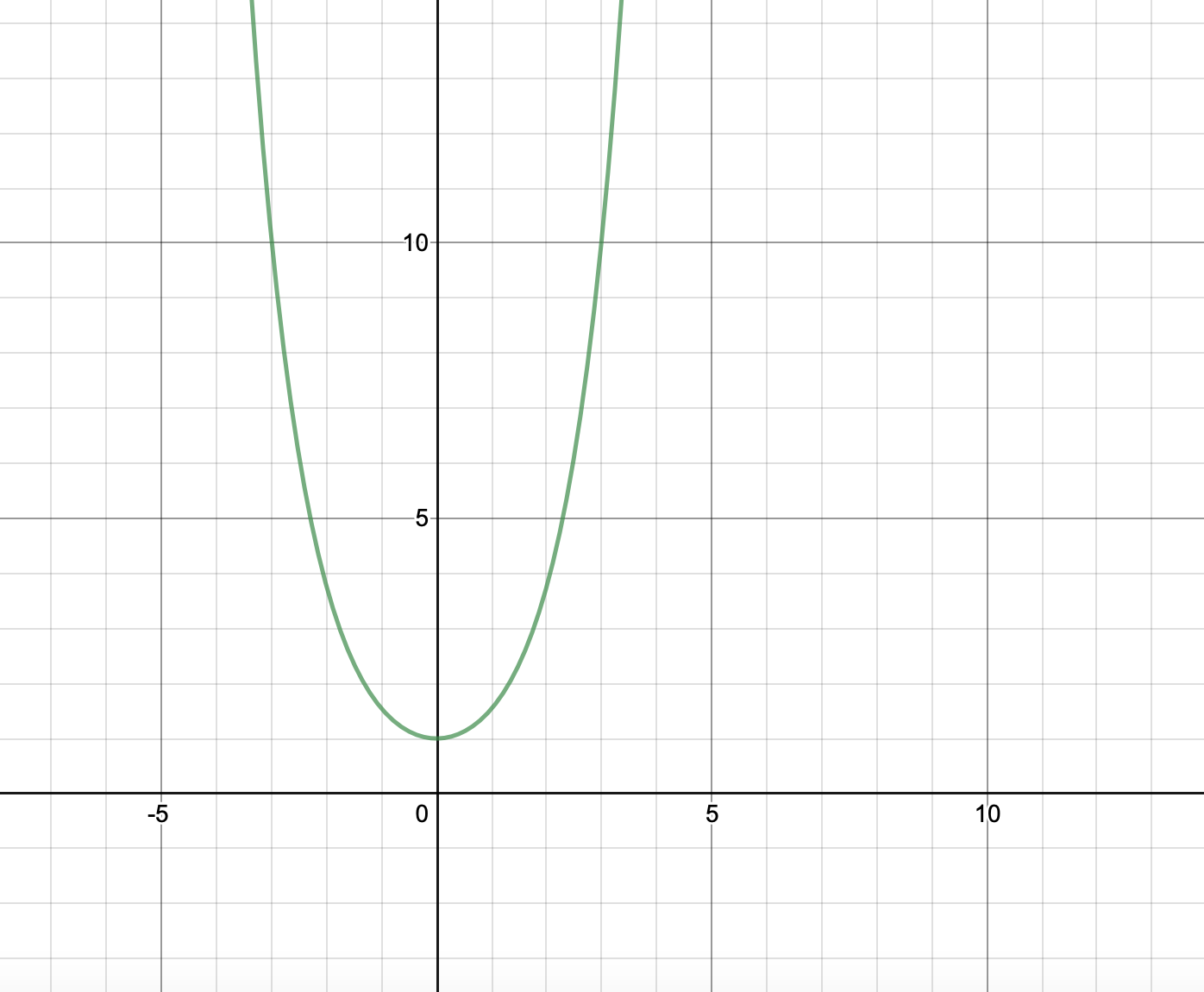 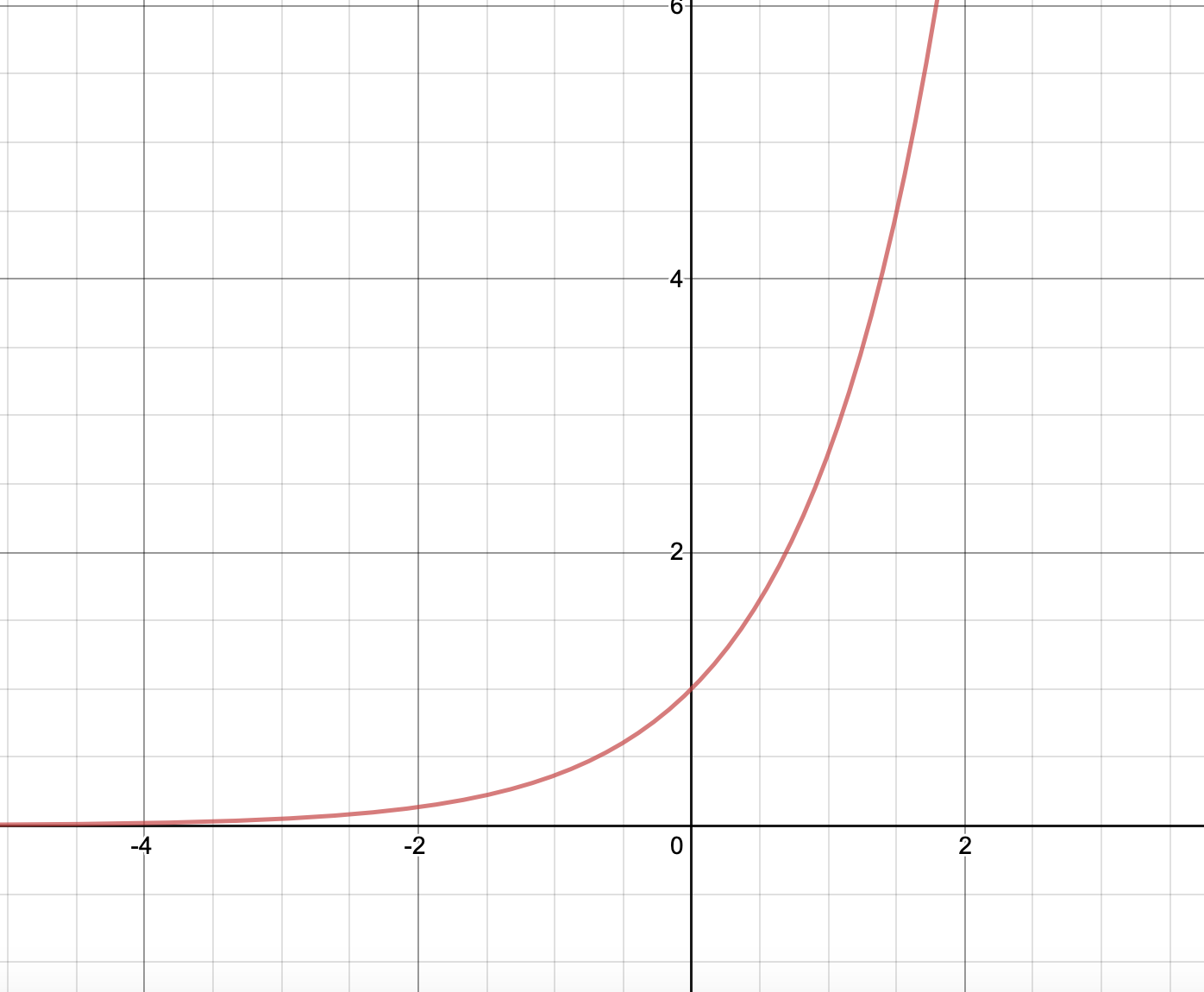 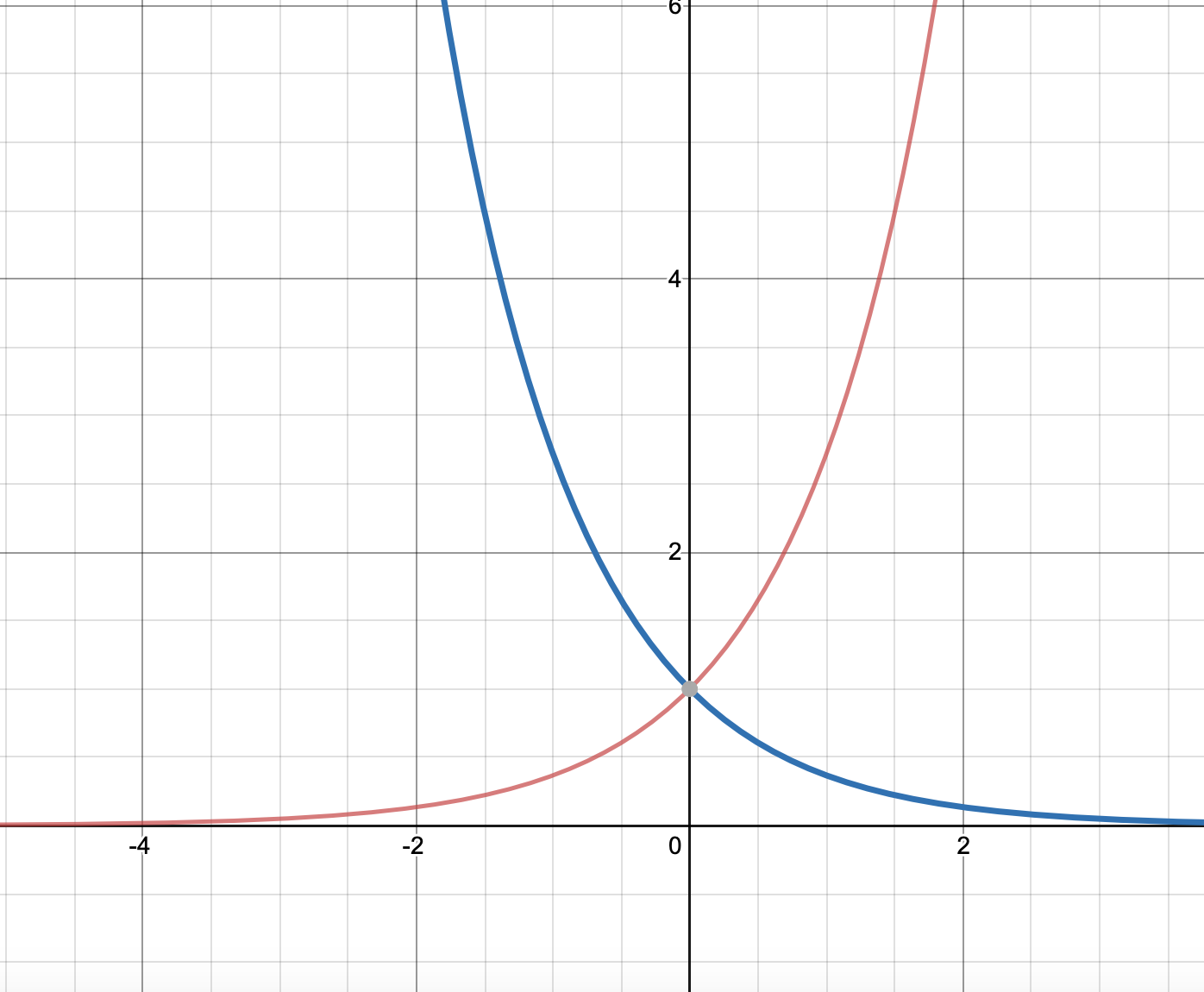 Draw Sinhx and tanhx

For tanh think of limits
6.1 Sinh and tanh graphs
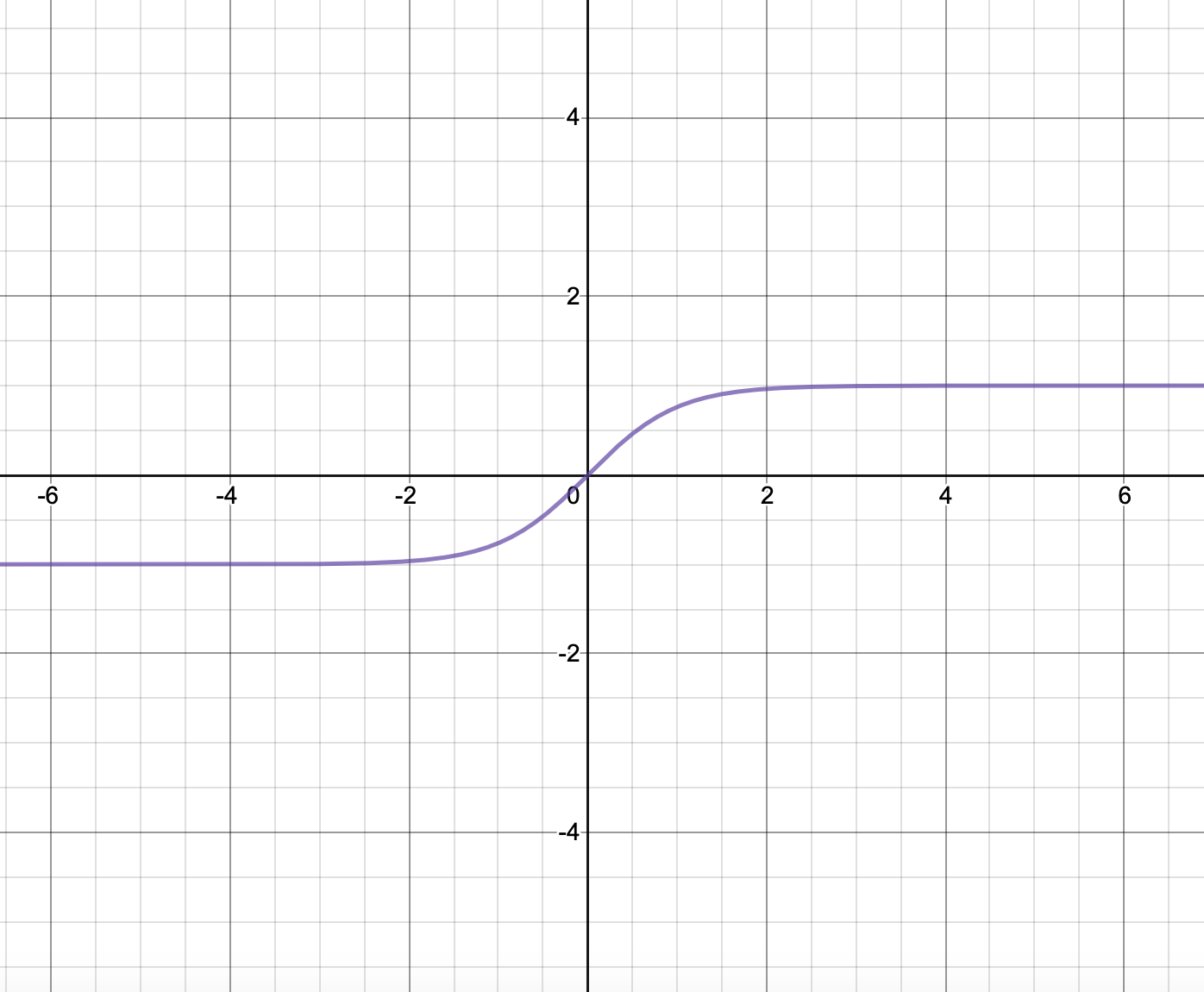 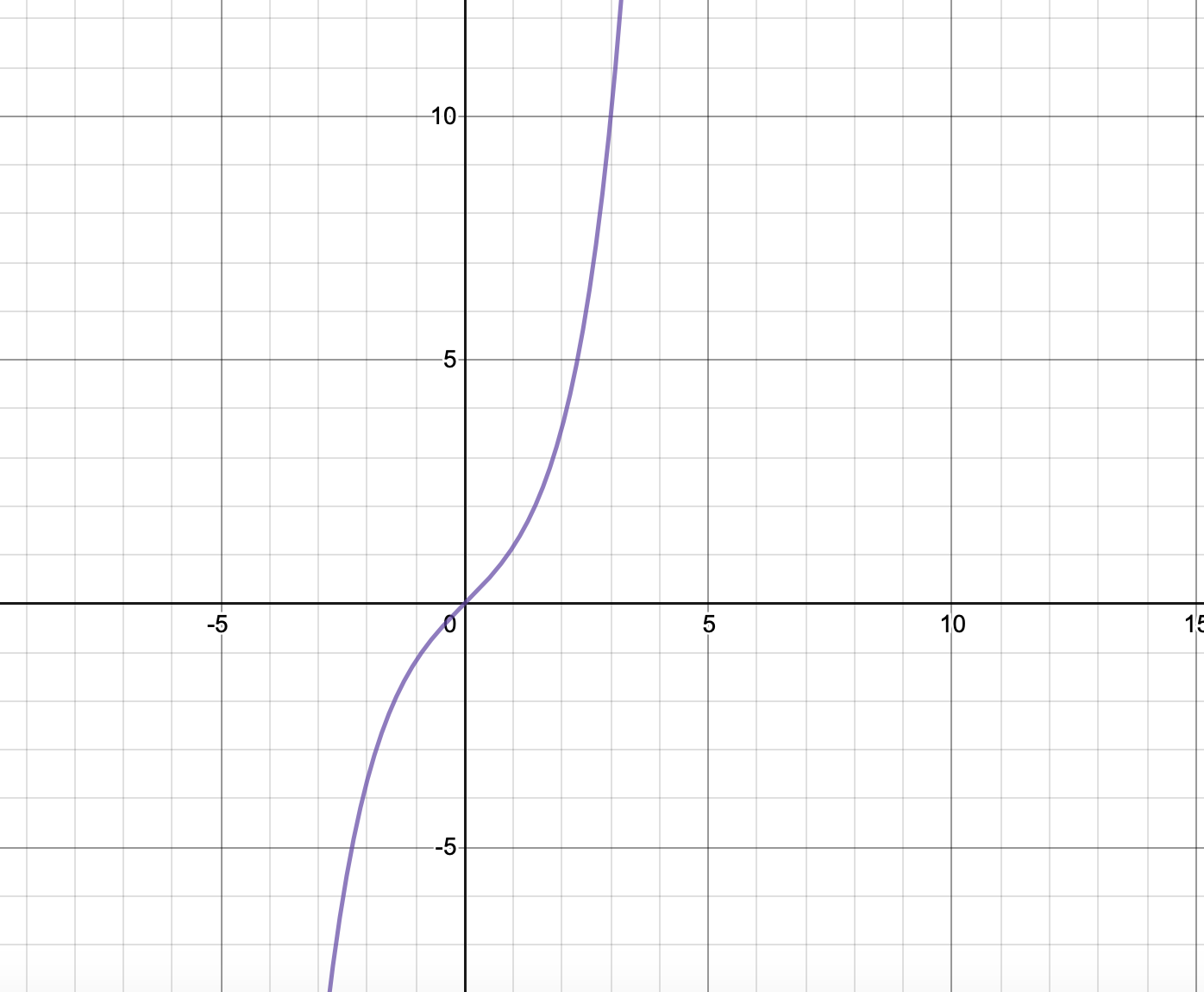 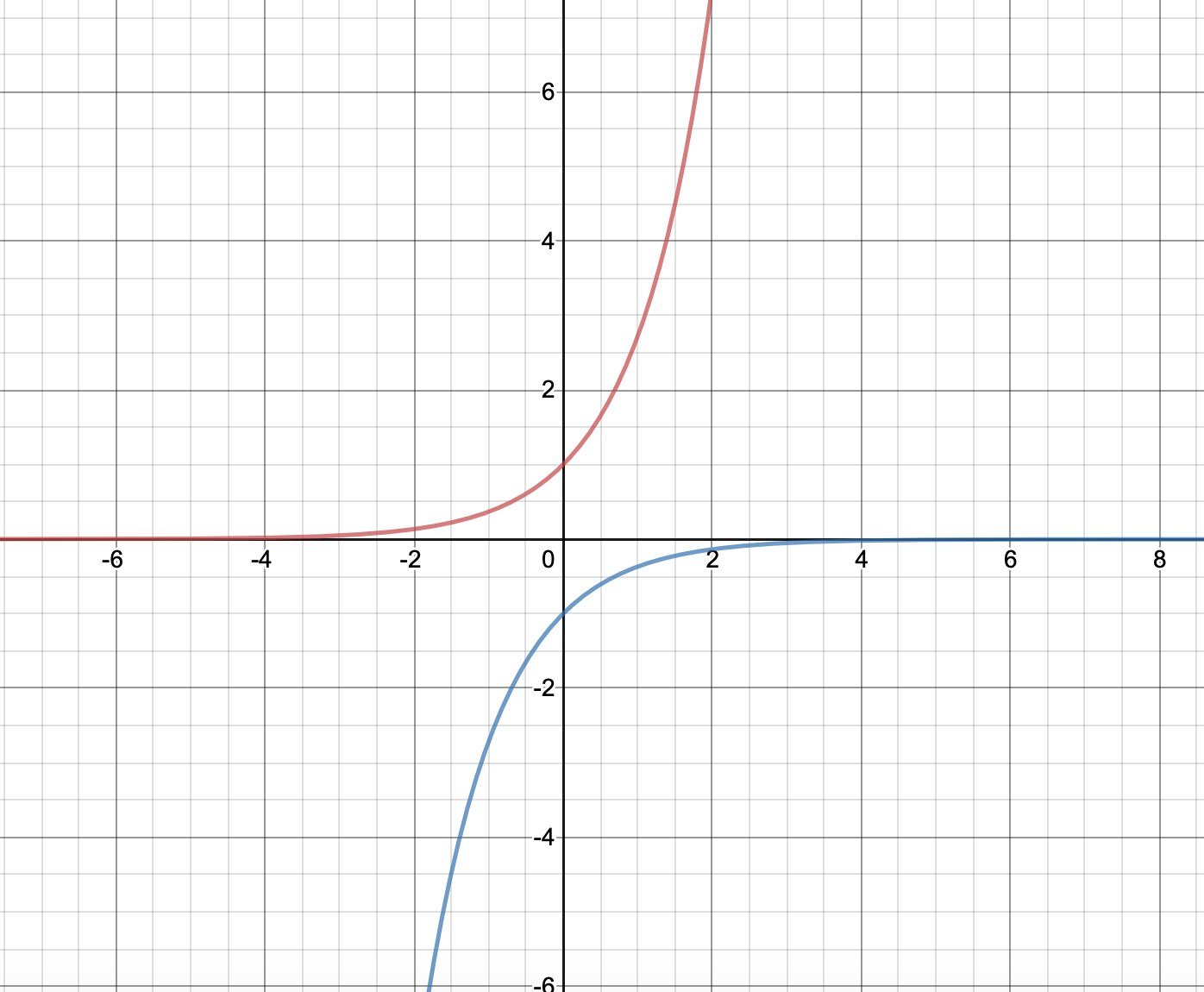 6.1 Important facts
6.1 Connections
Geogebra
Test your knowledge
Exercise 6A pages 122 to 123
6.2 Inverse hyperbolic functions
Like sin, cos and tan, sinh, cosh and tanh have inverses as well.

The difference is they are arsinh, arcosh and artanh.
To draw these graphs you need to reflect the curve in the line y=x
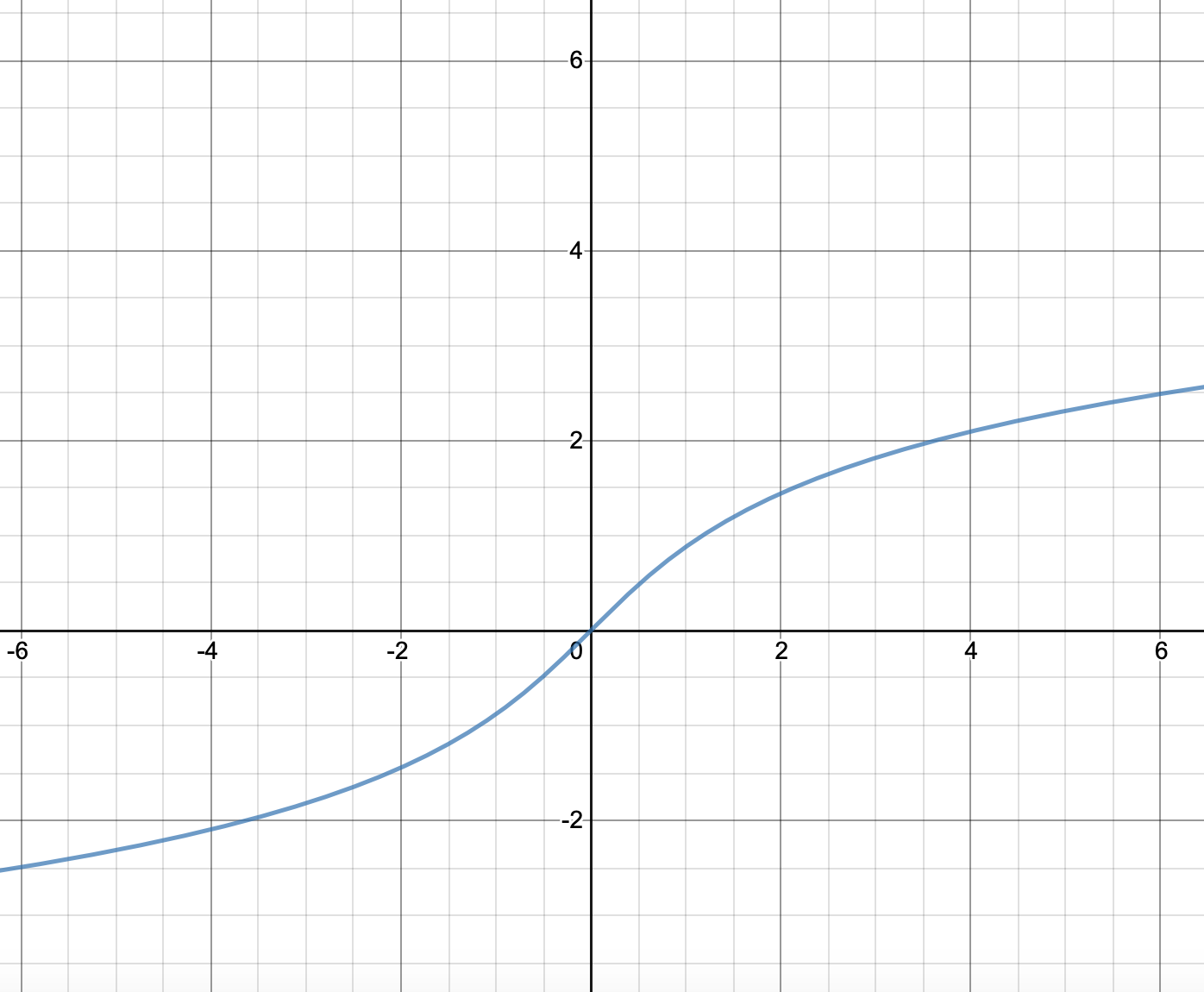 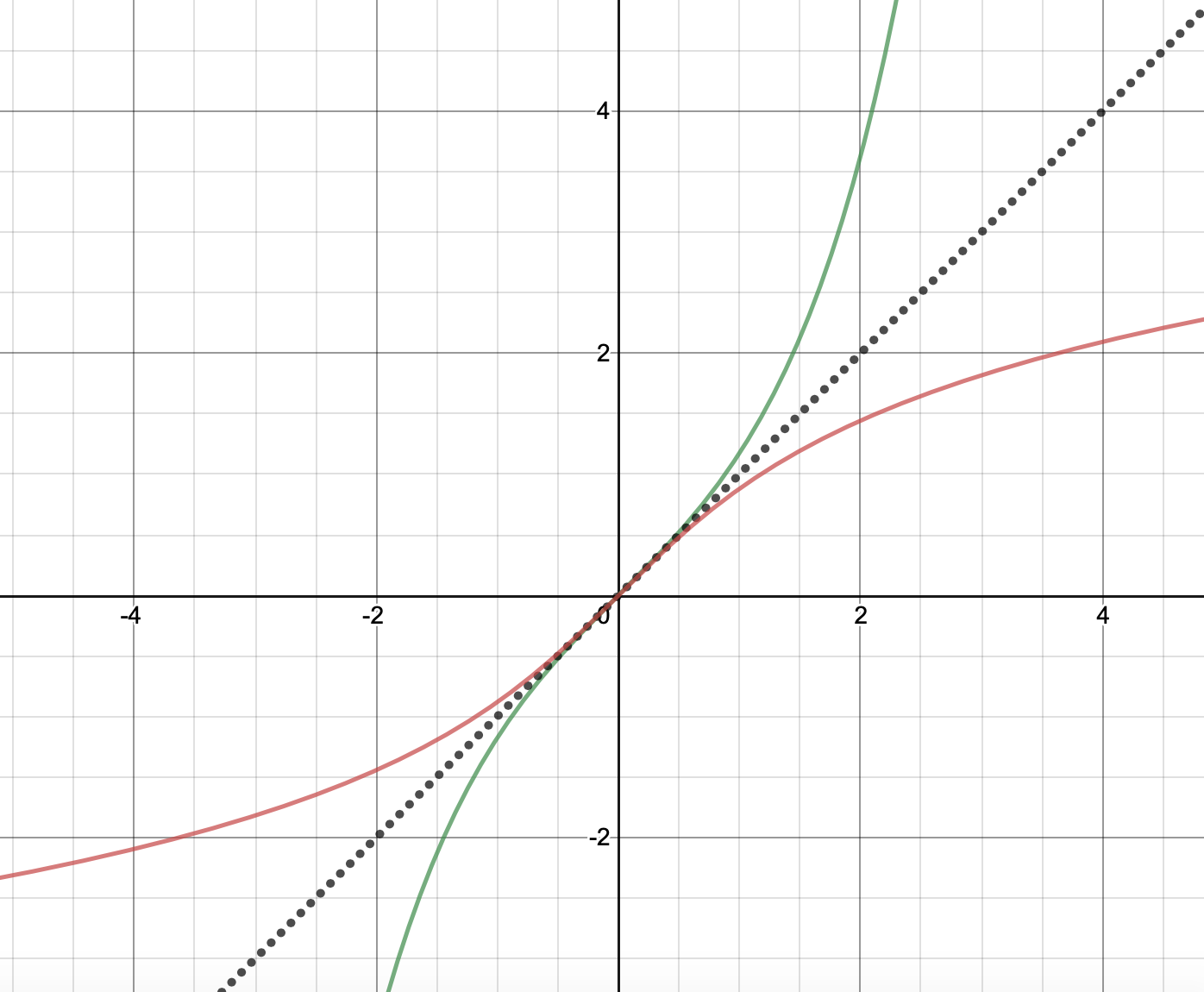 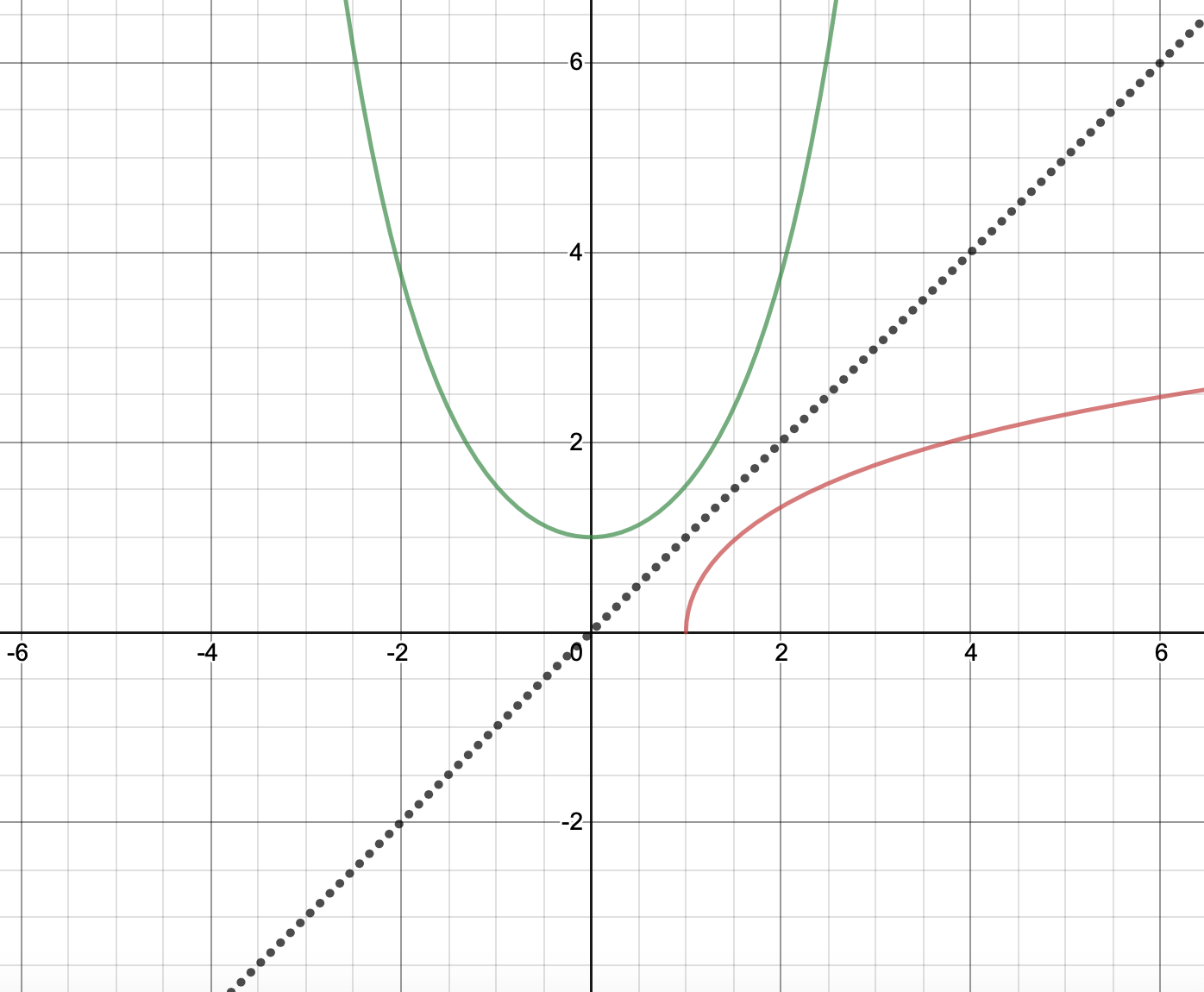 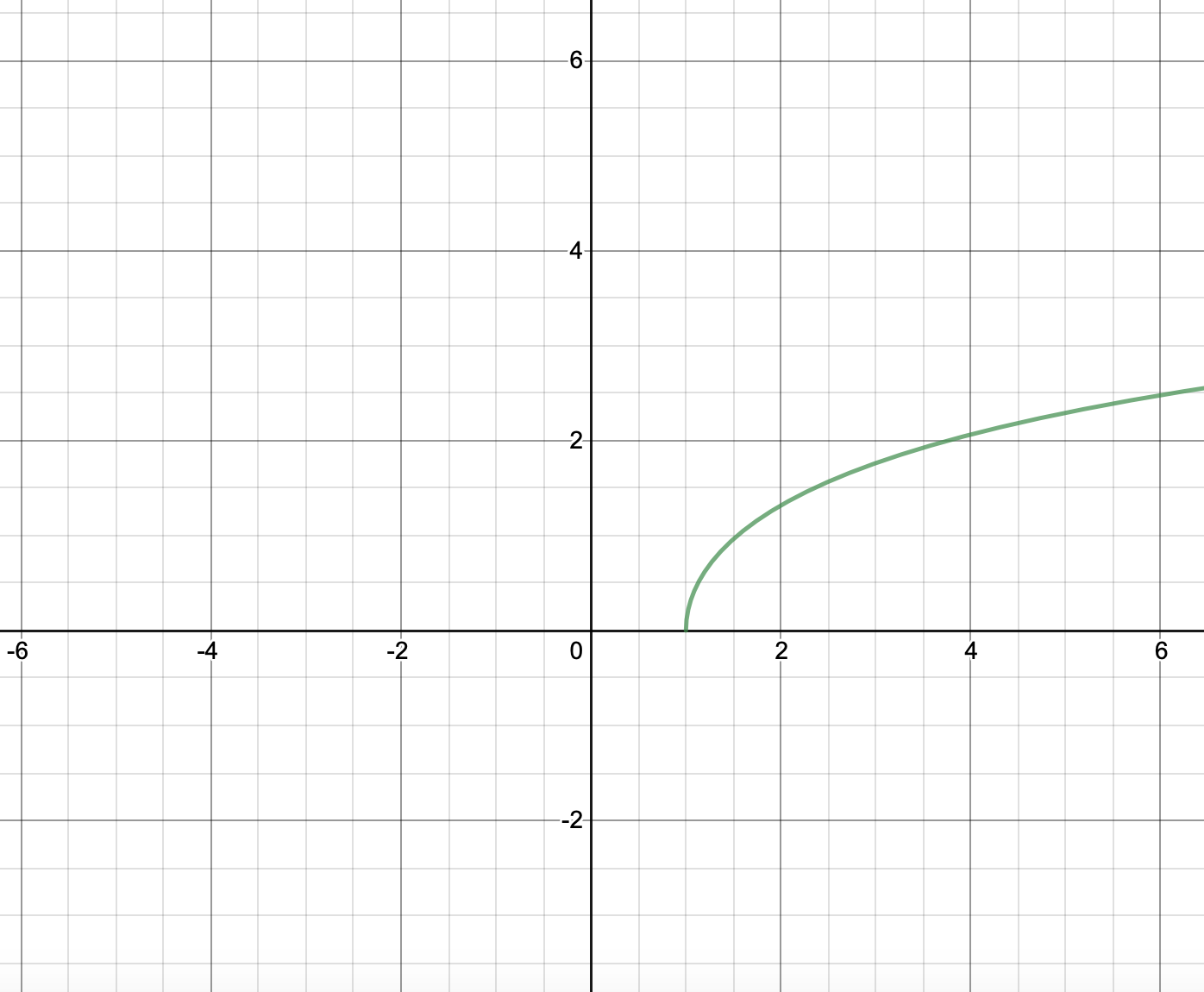 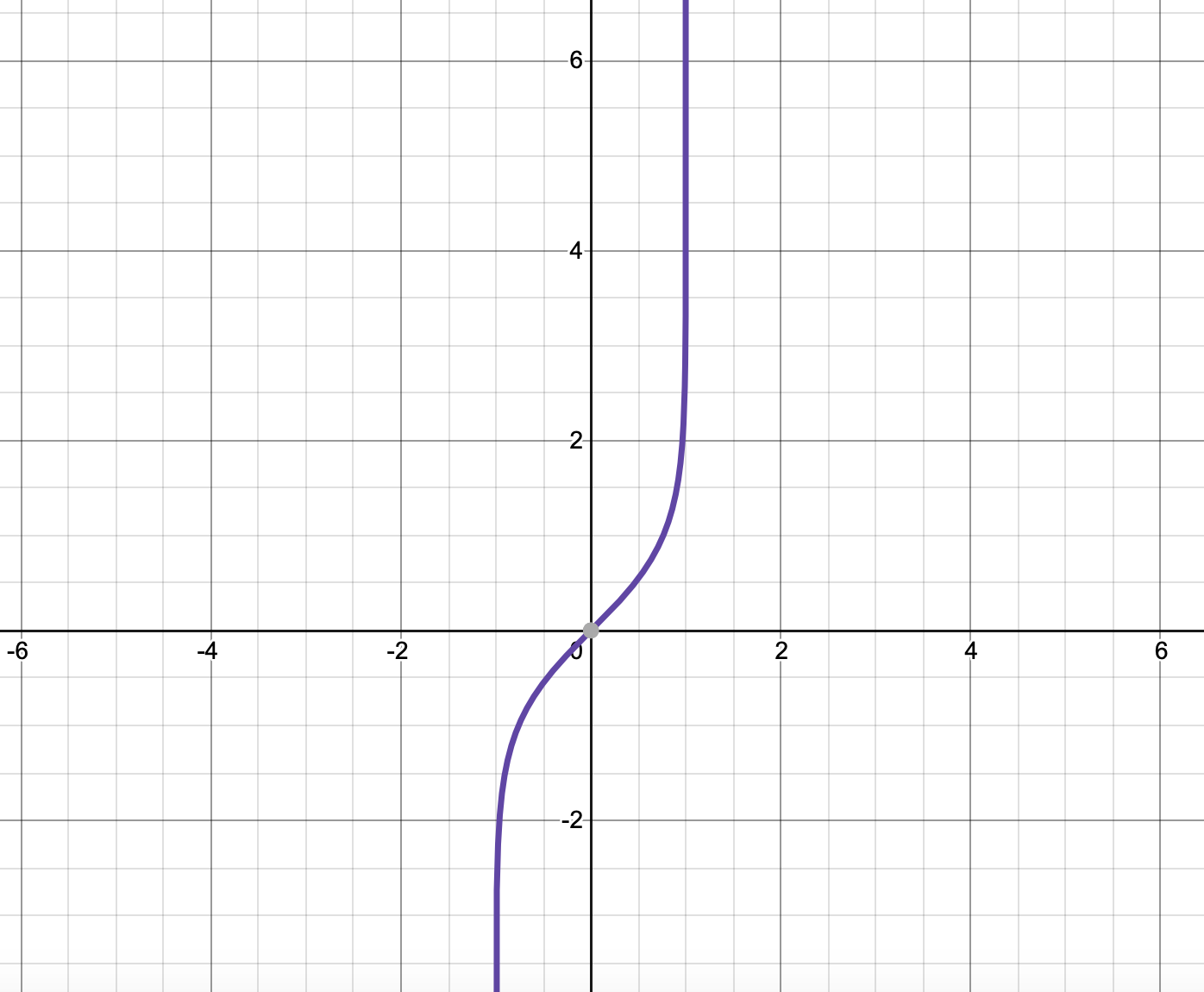 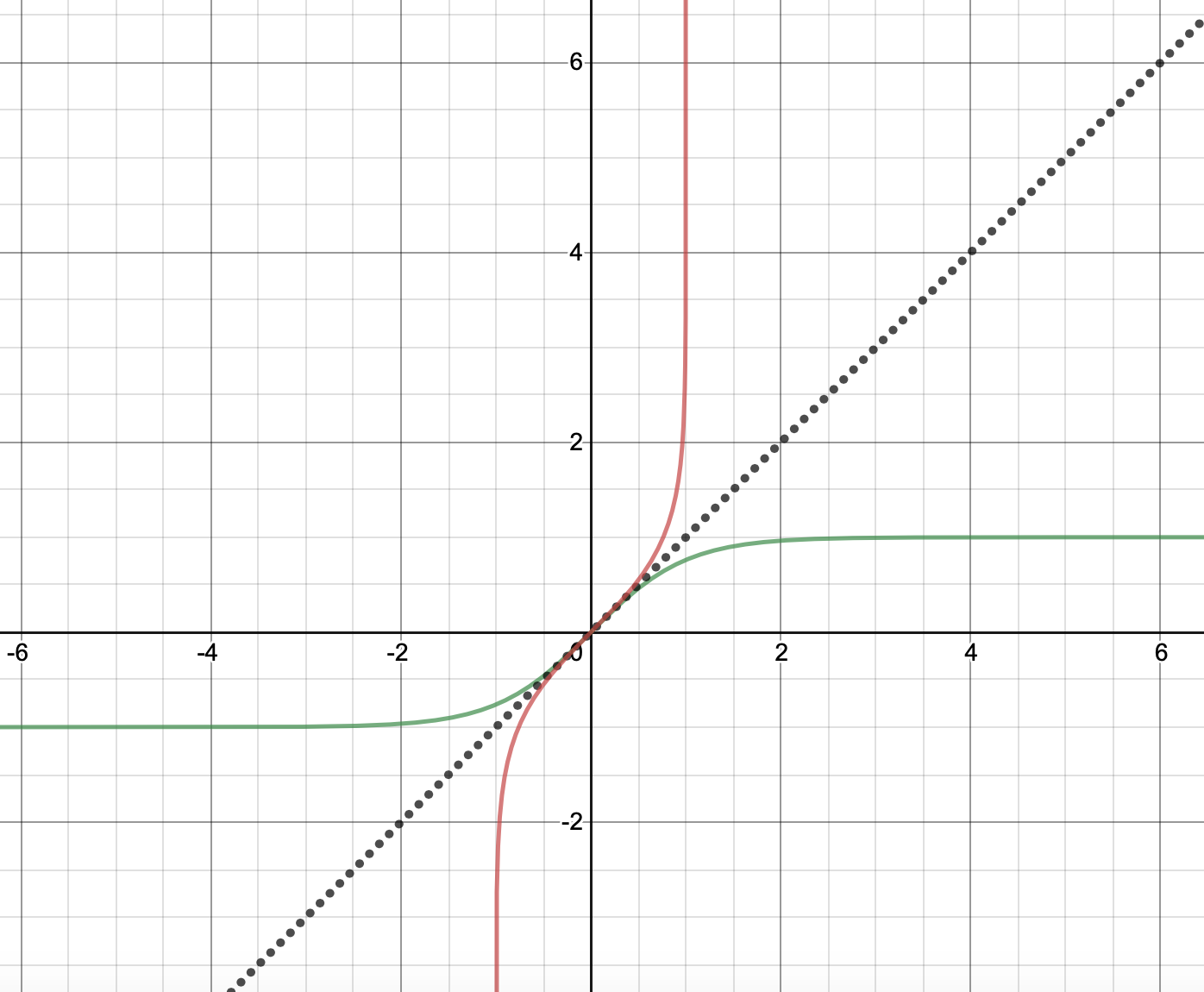 6.2 why arsinh and not arcsinh?
It's because arcsin gives the arc length on the unit circle for a given y-coordinate, whereas arsinh gives an area enclosed by a hyperbola and two rays from the origin for a given y-coordinate.
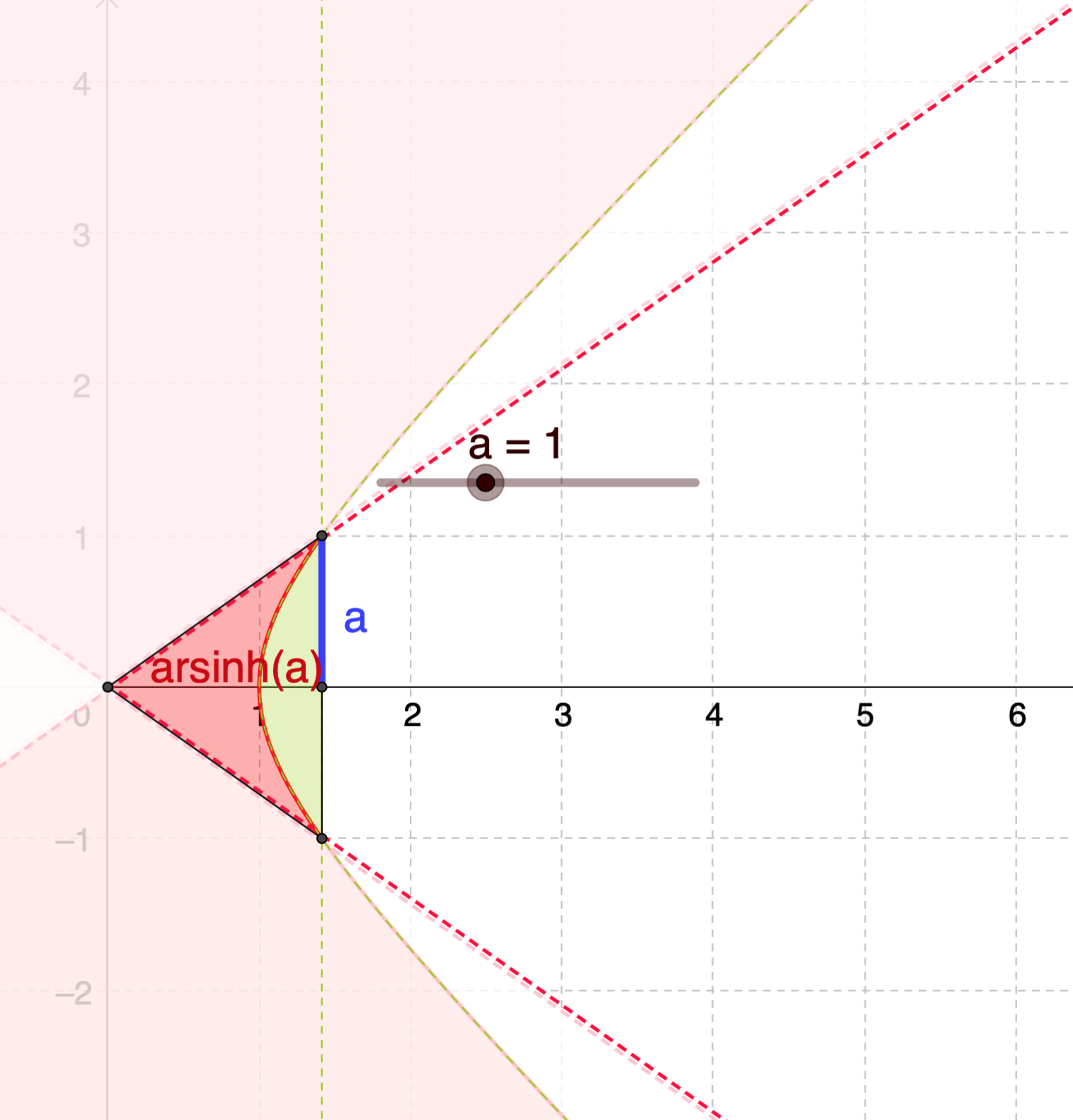 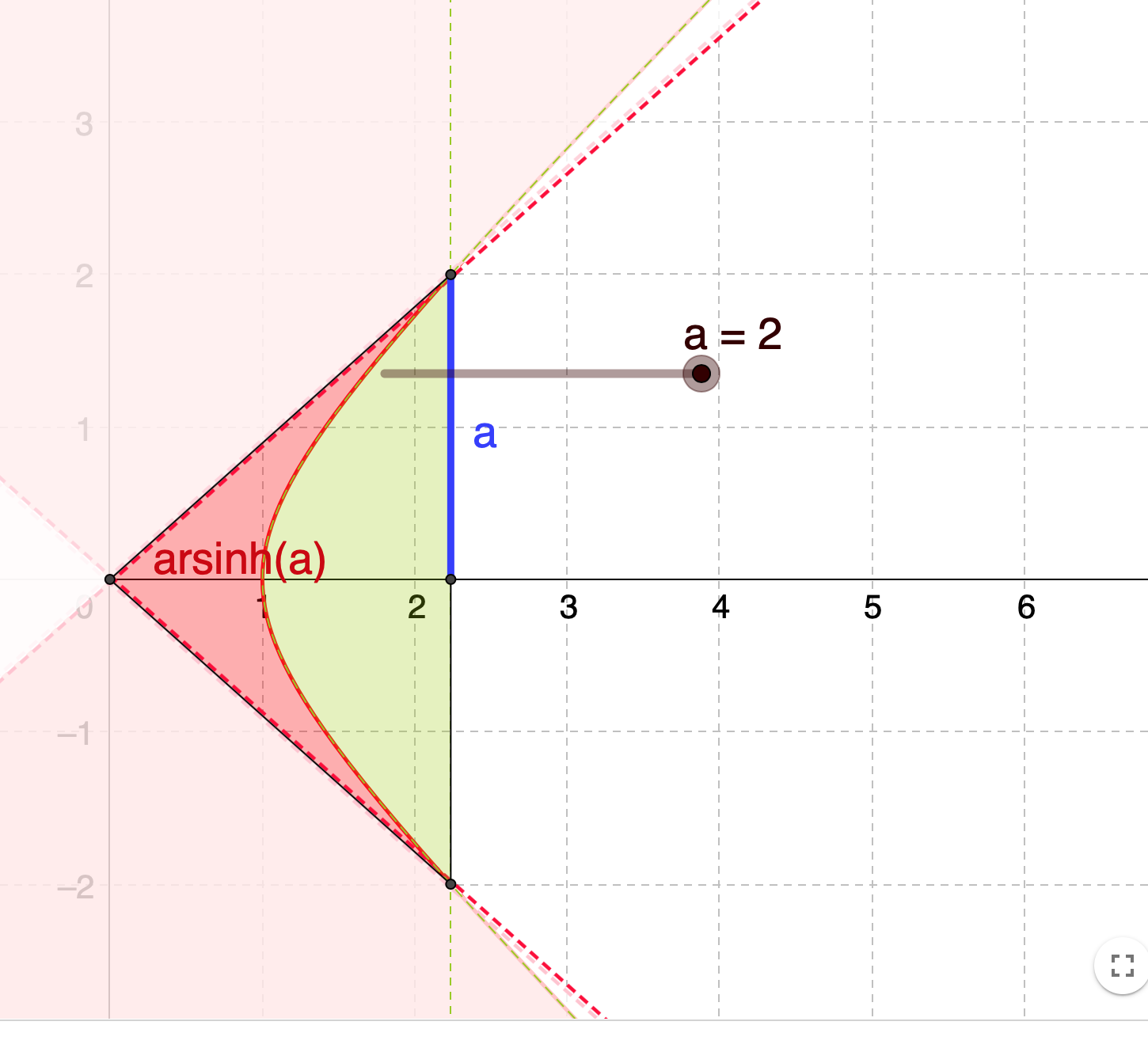 6.2 Examples
Express arsinh 3 as natural logs
6.2 class question
Express arcosh 2.5 as natural logs
Given in formula book
6.2 Summary
Exercise 6B page 125
1
1
1
-1
1
1
-1
6.3 Identities and equations
Starter Hyperbolic graph matching cards
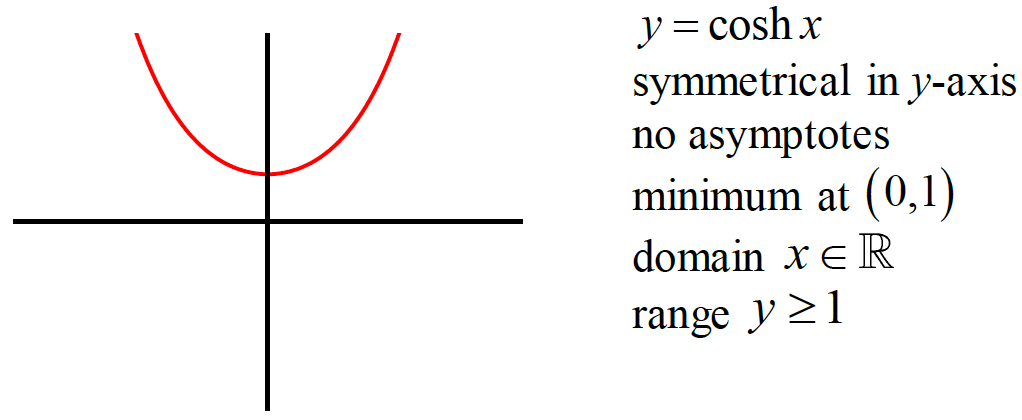 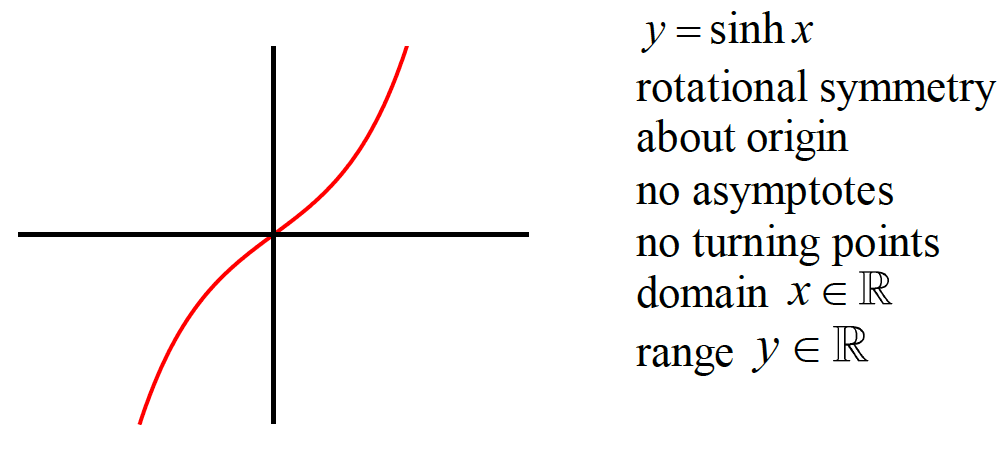 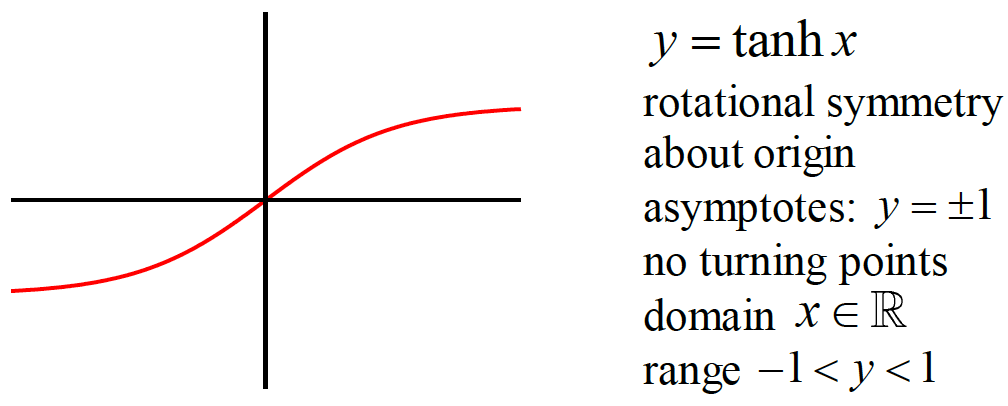 6.3 Identities and equations
Like the trig functions, hyperbolic functions also have identities
6.3 Questions for you
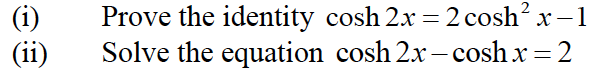 6.3 Osborn rule
As you may have noticed there are similarities to sine and cosine.
Replace cos by cosh and sin by sinh.
One rule is any product of sin is the minus of sinh.
Ie sinA sinB goes to –sinhAsinhB
6.3 Osborn rule
6.3 Examples
Examples for solving
Questions for you
Exercise 6C
Page 128 and 129
6.4 Differentiating hyperbolic functions
As you can see these are very similar to sin cos and tan.

Prove these derivatives.
6.4 Differentiation
Same rules apply like chain rule.
6.4 Differentiating the inverse functions
Find/proof the derivates of the inverse functions
6.4 Example
6.4 Questions for you
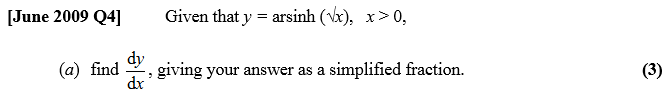 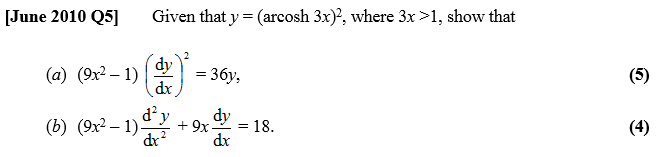 Power series for Hyperbolic functions
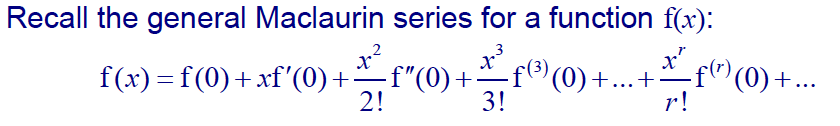 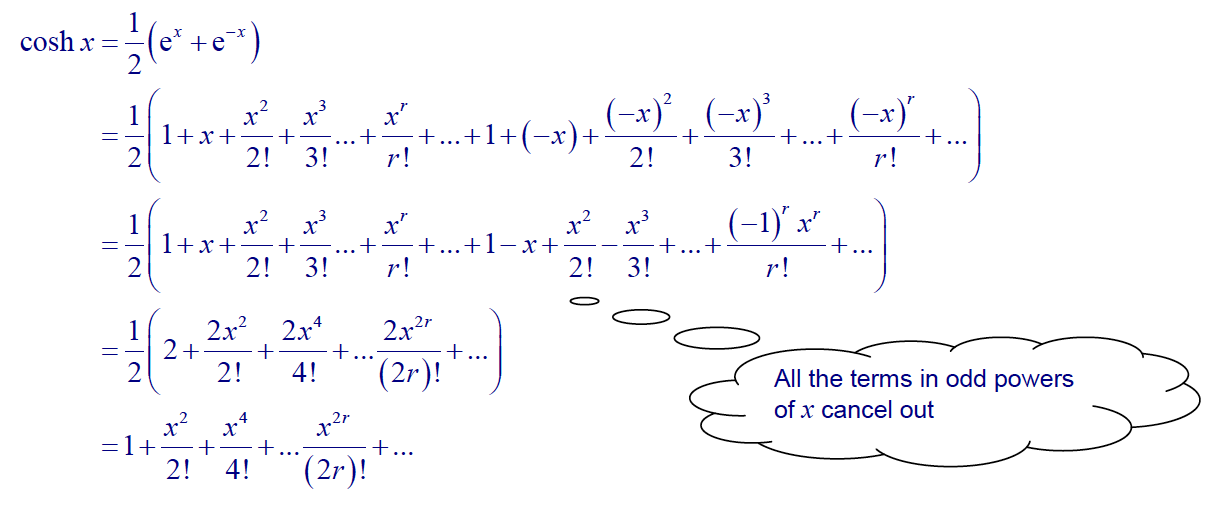 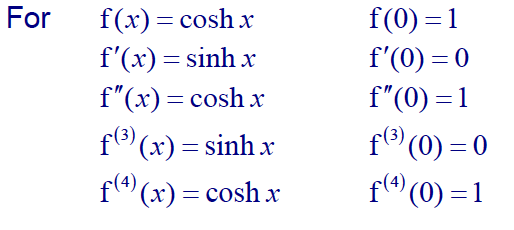 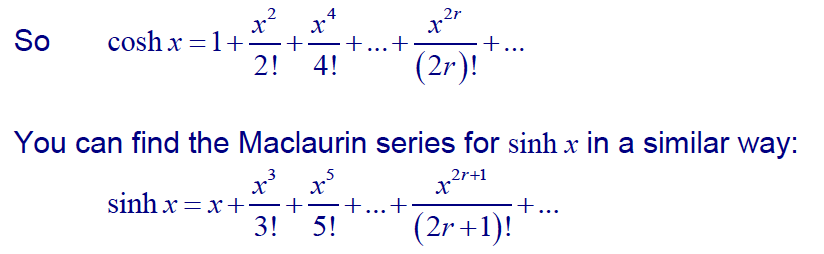 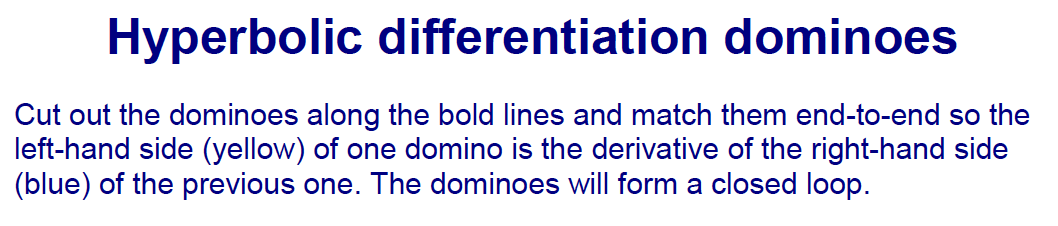 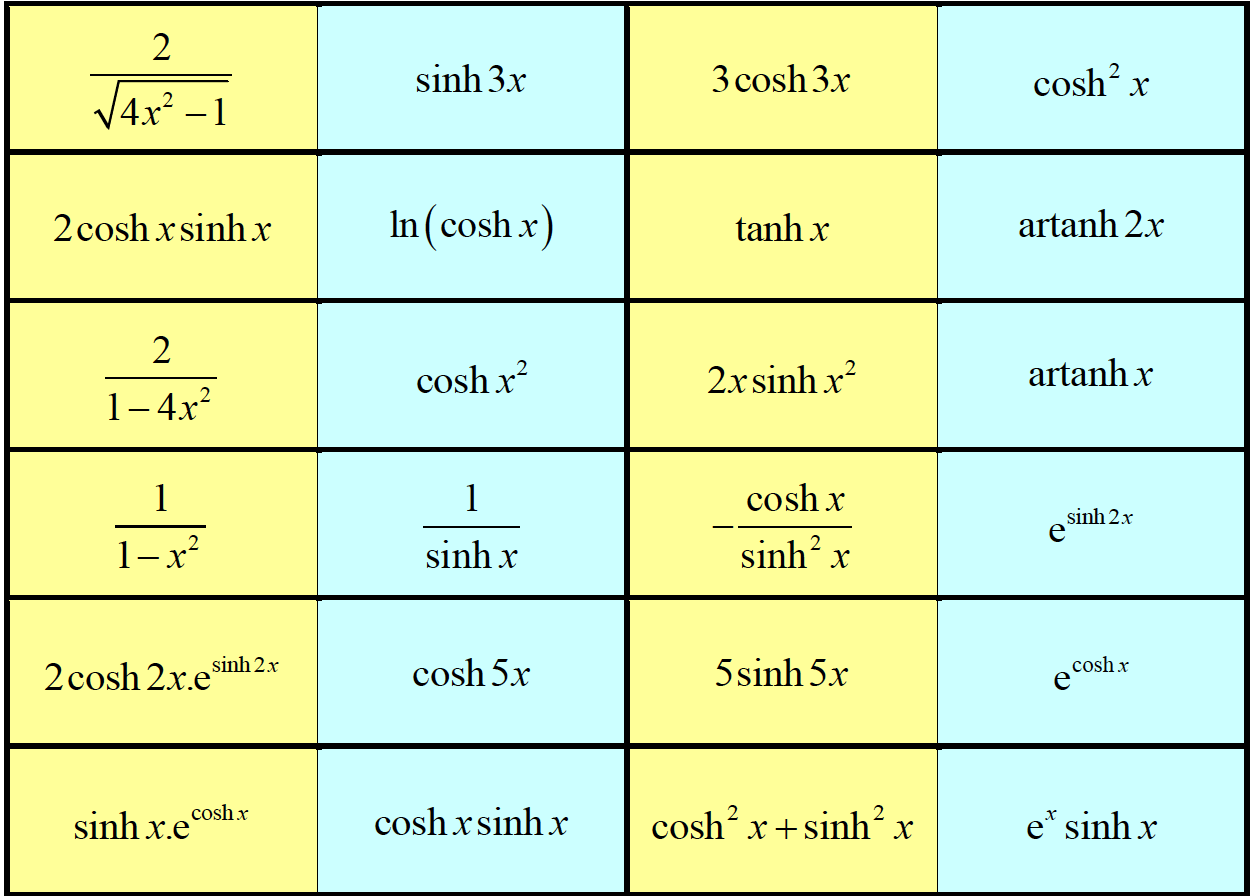 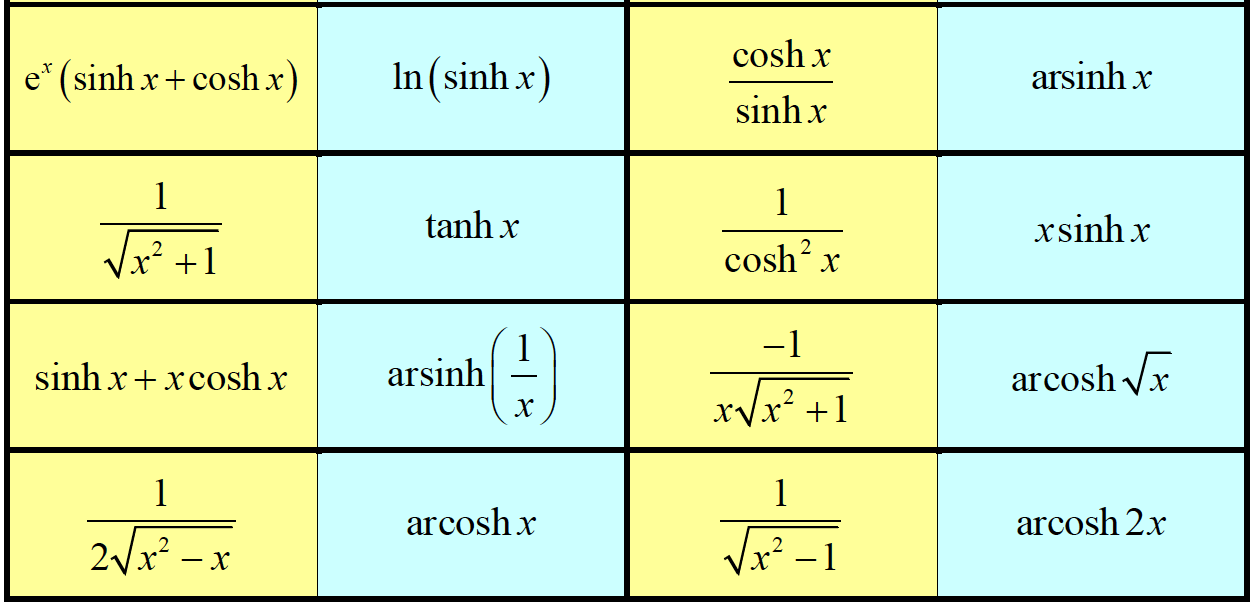 Exercise 6D 
Page 133
6.5 Integrating hyperbolic functions
By using the rules for differentiation the following can be used
Same as non-hyperbolic version?
?

?

?

Not in this chapter but worth briefly mentioning.
?

Not in formula booklet.
?

?

6.5 Integration hyperbolic functions
?
?
?
?
Quick questions
?
?
?
?
?
?
?
Examples
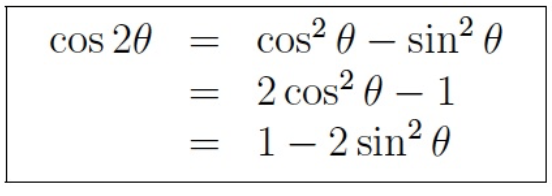 Examples with identities
Different techniques
Sometimes there are techniques which work on non-hyperbolic trig functions but doesn’t work on hyperbolic ones. Just first replace any hyperbolic functions with their definition.
Arsinh and arcosh
Your turn
Examples
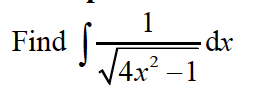 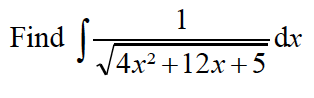 Your turn
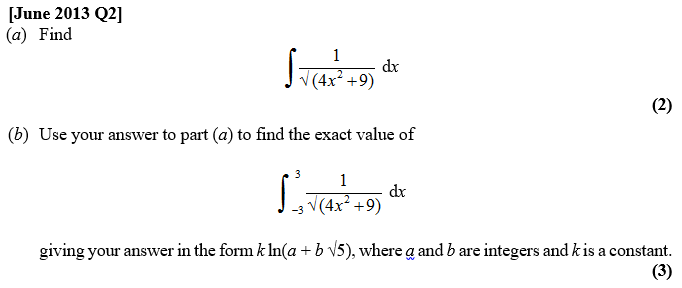 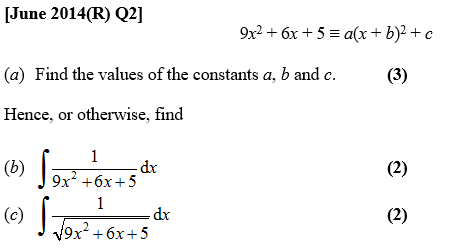 Answers
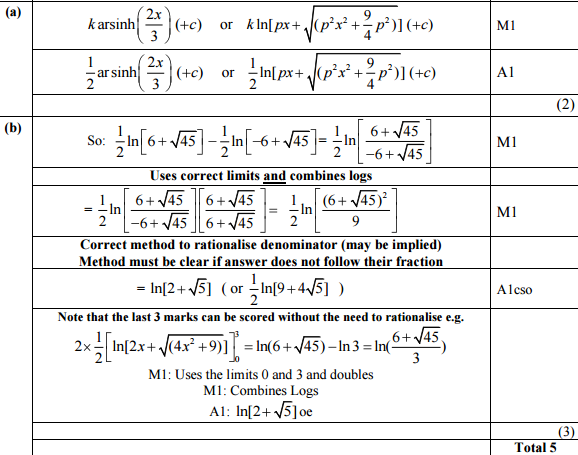 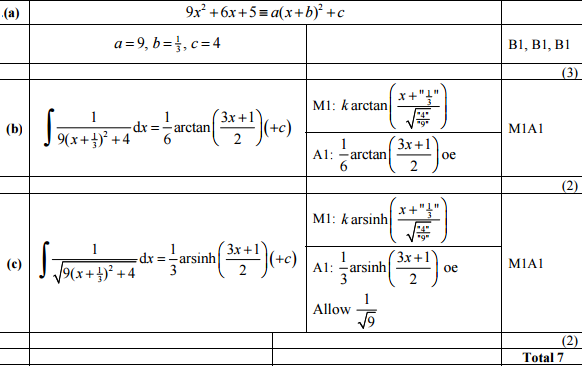